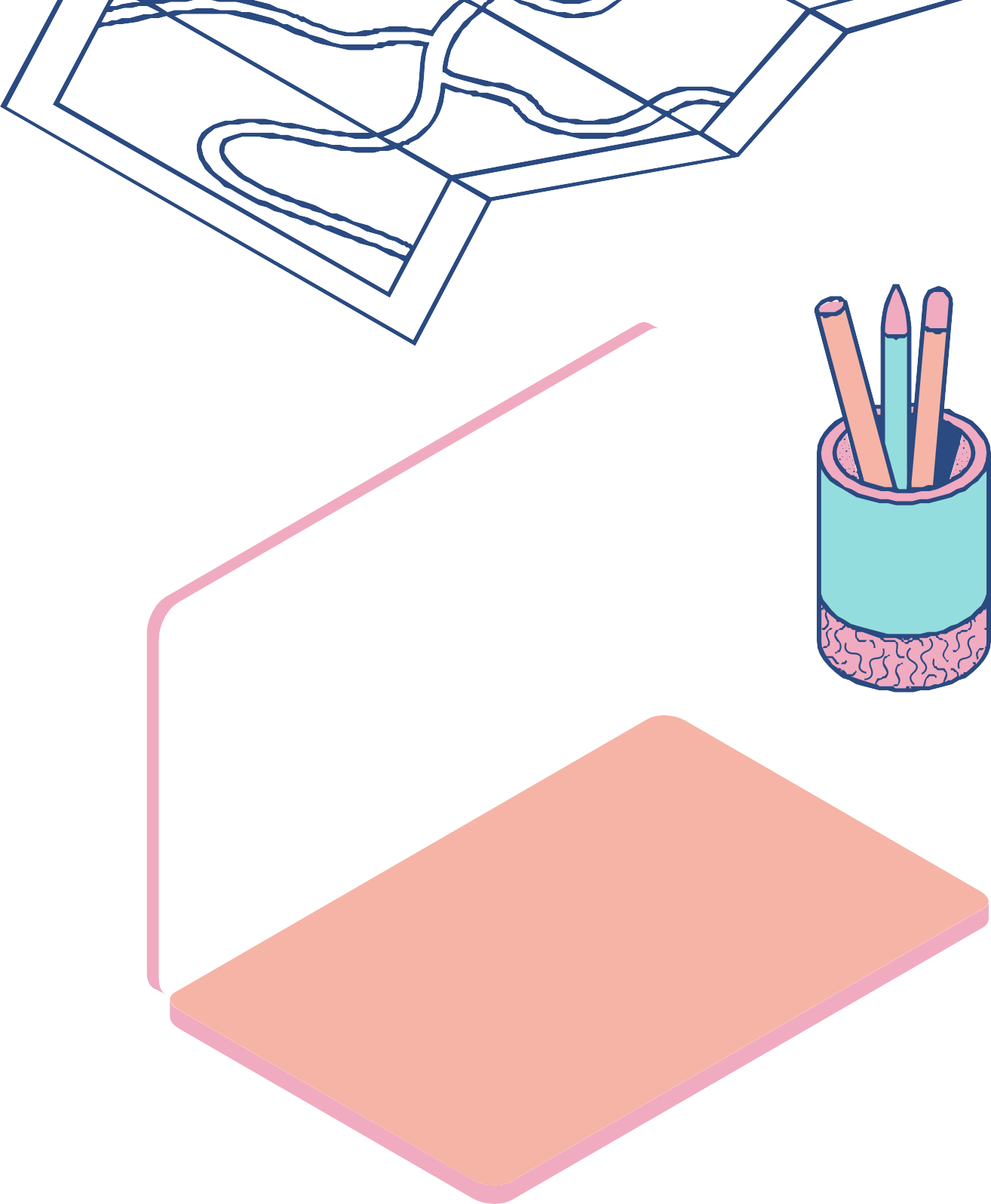 Муниципальное бюджетное общеобразовательное учреждение
«Средняя общеобразовательная школа № 93» 
г. Новокузнецка
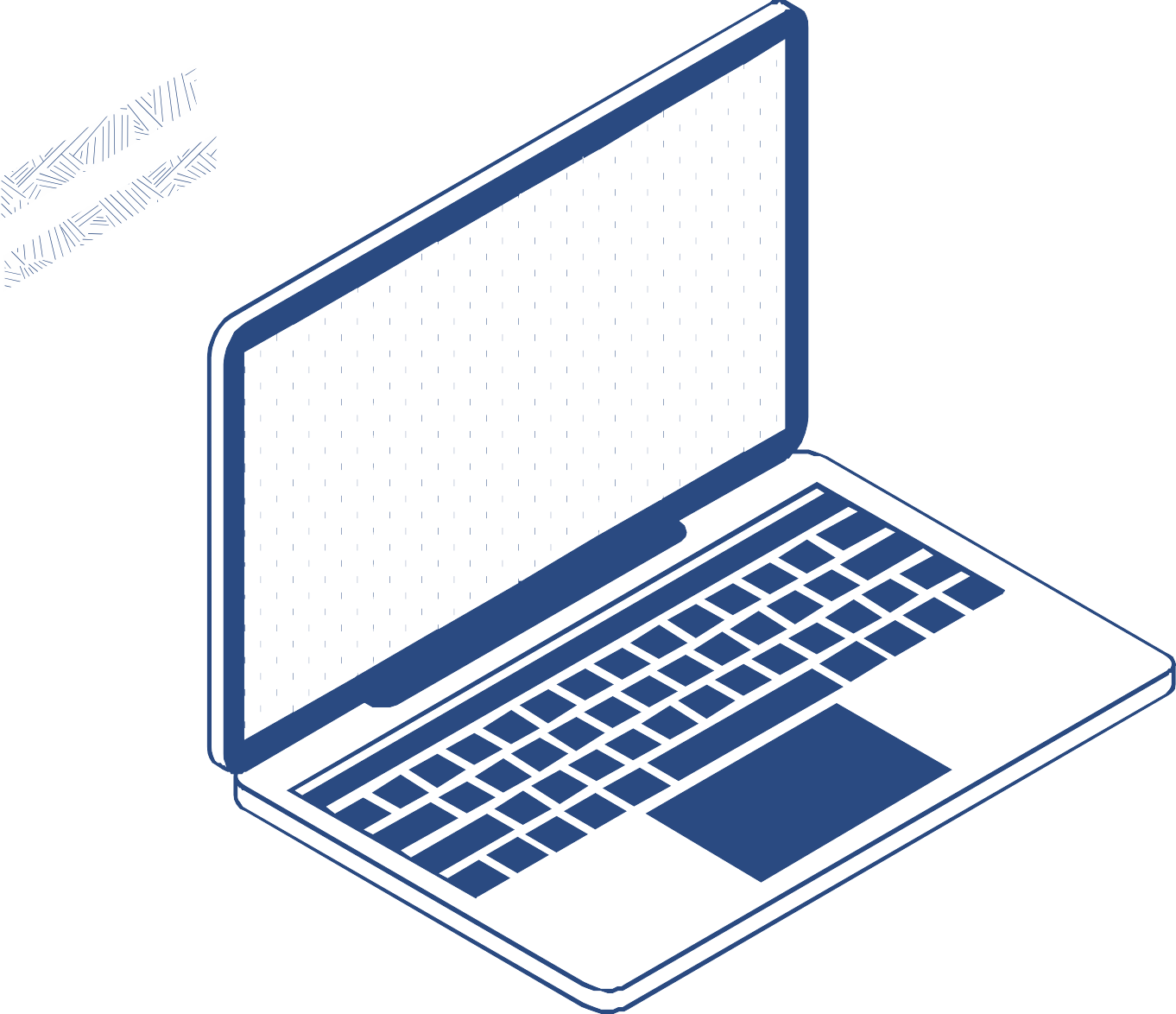 ПРЕЗЕНТАЦИЯ БЕРЕЖЛИВОГО  ПРОЕКТА
«Оптимизация процесса мониторинга по отсутствующим в школе»
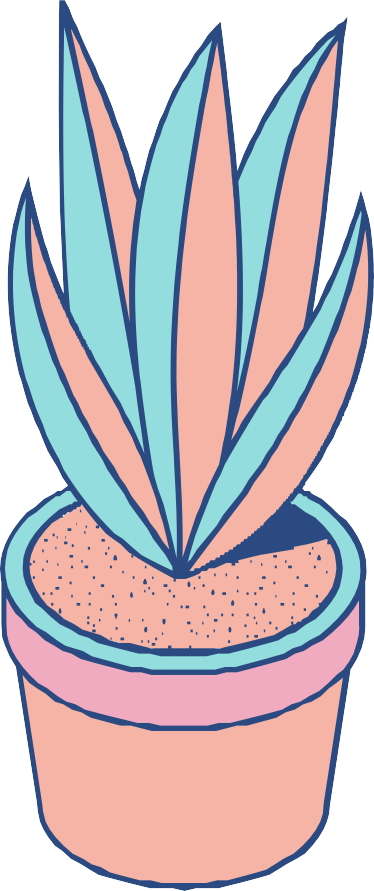 Заместитель директора по ВР
Ефимова Светлана Сергеевна
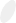 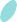 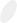 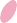 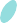 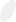 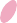 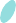 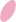 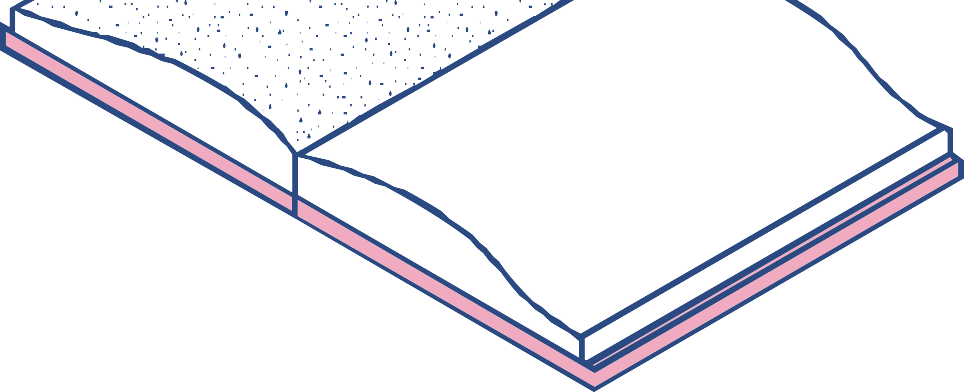 КАРТОЧКА ПРОЕКТА
Карточка процесса
«Оптимизация процесса мониторинга 
по отсутствующим в школе»
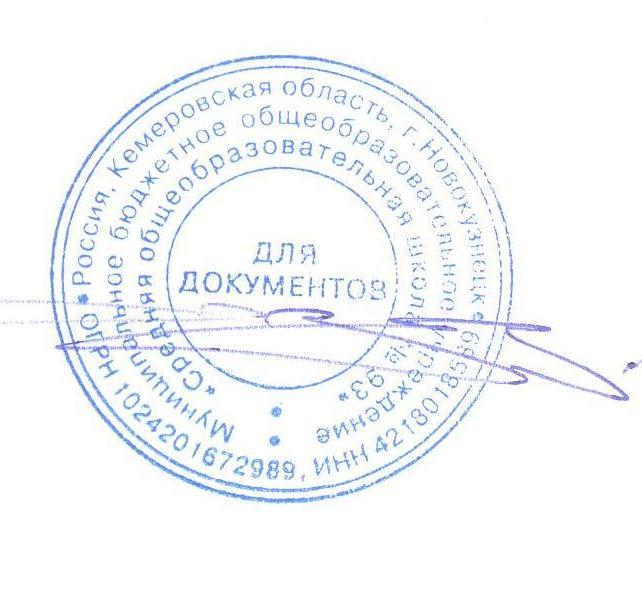 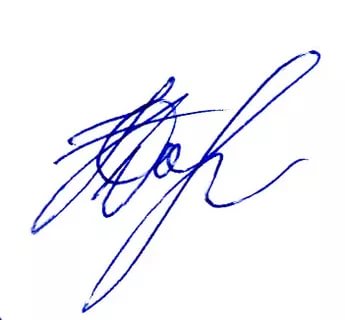 УТВЕРЖДЕНО:
Заказчик проекта
_______К.А.Гусаков
«01» декабря 2022 г.
ПОДГОТОВЛЕНО:
________С.С.Ефимова
«01» декабря 2021г.
Введение в предметную область (описание ситуации «как есть»)
Карта текущего состояния процесса
«Оптимизация процесса мониторинга по отсутствующим в школе»
ШАГ 4
ШАГ 2
ШАГ 3
ШАГ 1
1
2
3
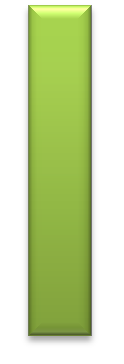 В  Ы  Х  О  Д
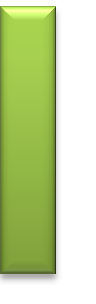 В  Х  О  Д
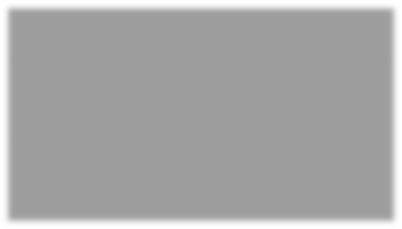 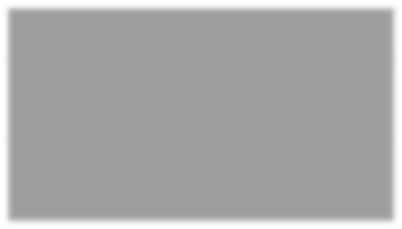 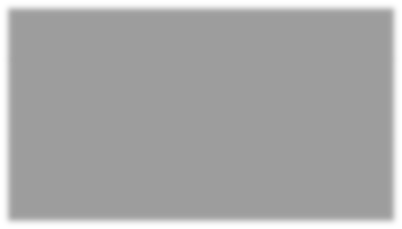 Учителя-предметники
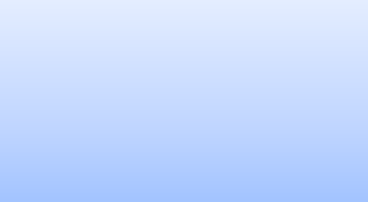 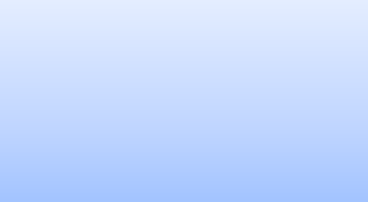 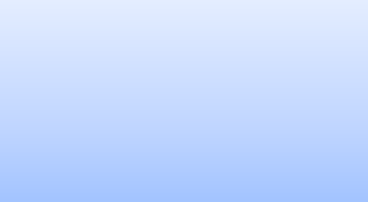 Заместитель директора
Классные руководители
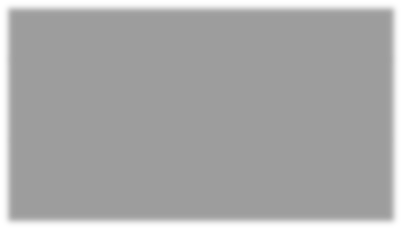 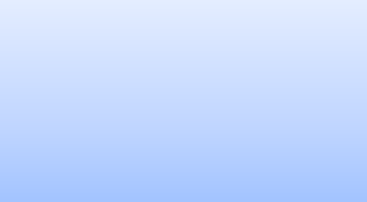 Заместитель директора
Ежедневное напоминание о  мониторинге отсутствующих
Заполнение журнала  отсутствующих
Информирование УО об  отсутствующих
Мониторинг отсутствующих по школе с указанием причины
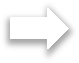 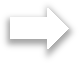 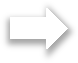 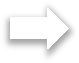 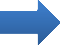 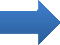 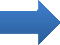 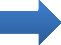 Параметры шага  0,5 часа – 30 мин.
Параметры шага  2 часа – 120мин.
Параметры шага  0,5 часа.-30 мин.
Параметры шага  1 час – 60 мин.
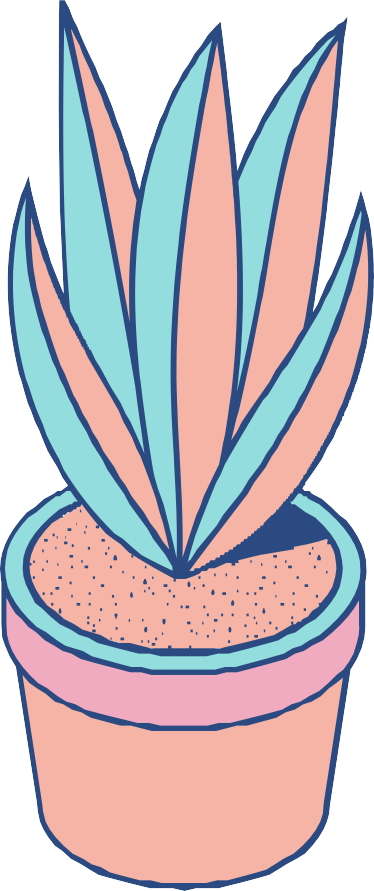 Условные обозначения:
Ожидание прихода в школу обучающихся  в 1,5 смену
1
Обучение отсутствующих в две смены
3
Несвоевременное выяснение причины
отсутствия обучающегося
2
ВПП (время протекания процесса) –4 часа (240 мин)
3
ВВЕДЕНИЕ В ПРЕДМЕТНУЮ ОБЛАСТЬ (ОПИСАНИЕ СИТУАЦИИ «КАК ЕСТЬ»)
Пирамида проблем
1. Отсутствие
электронной	формы
сбора информации
2.  Занятость
ответственного
заместителя директора
Отсутствие	алгоритма   сбора
информации
Отсутствие быстрой обратной связи
Федеральный  уровень
Региональный уровень
Проблемы, решение которых  требуется на локальном уровне
Уровень организации
4
Введение в предметную область 
(описание ситуации «как есть»)
Анализ проблем
5
Введение в предметную область (описание ситуации «как будет»)
Карта текущего состояния процесса
«Оптимизация процесса мониторинга 
по отсутствующим в школе»
Линейный способ картирования
ШАГ 1
ШАГ 2
ШАГ 4
ШАГ 3
2
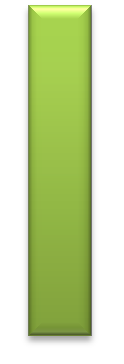 В  Ы  Х  О  Д
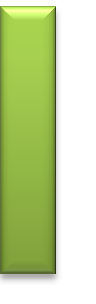 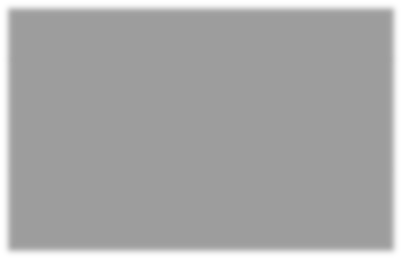 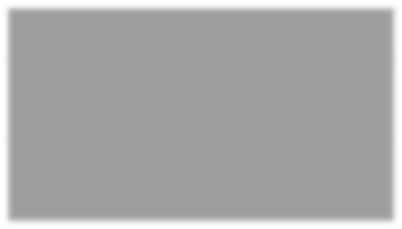 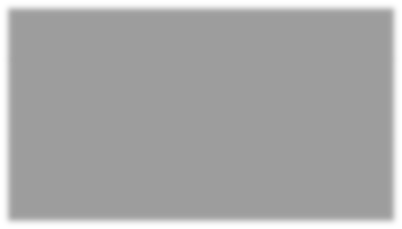 Учителя-предметники
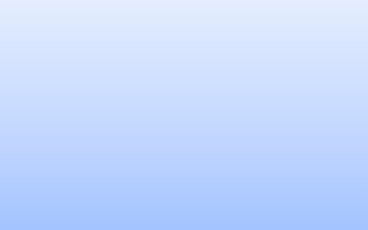 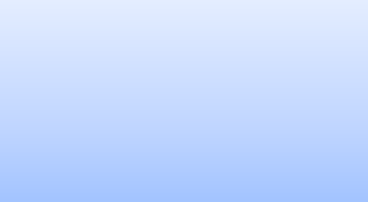 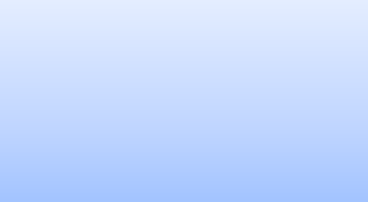 Заместитель директора
Классные руководители
В  Х  О  Д
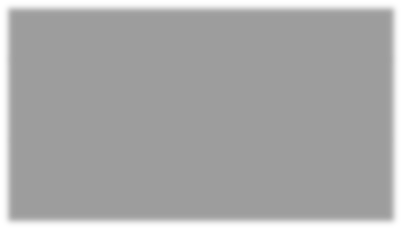 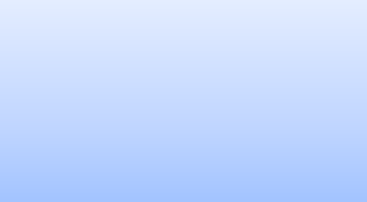 Заместитель директора
Ежедневное напоминание о  мониторинге отсутствующих в  общей группе в мессенджере
Заполнение электронной  формы отсутствующих
Информирование УО об  отсутствующих
Мониторинг отсутствующих по школе с указанием причины
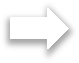 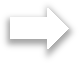 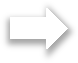 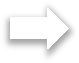 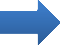 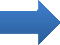 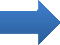 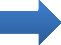 Параметры шага  1 час – 60мин.
Параметры шага  10 мин.
Параметры шага  0,5 час а – 30 мин.
Параметры шага
10 мин.
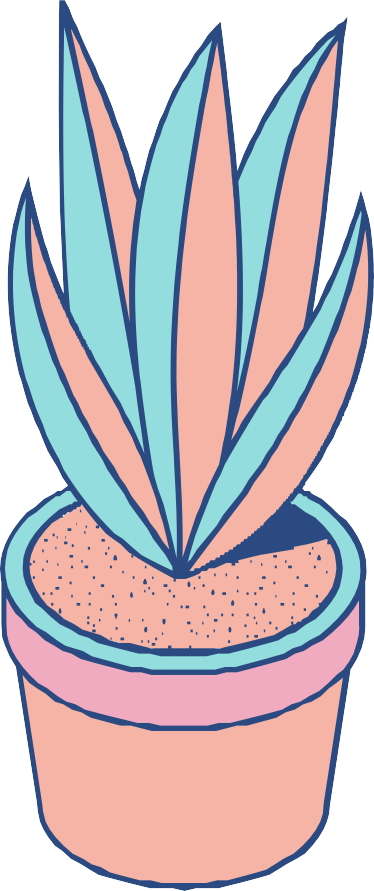 Условные обозначения:
Несвоевременное выяснение причины  отсутствия обучающегося
1
ВПП (время протекания процесса) – 1 час 50 мин (110 мин)
6
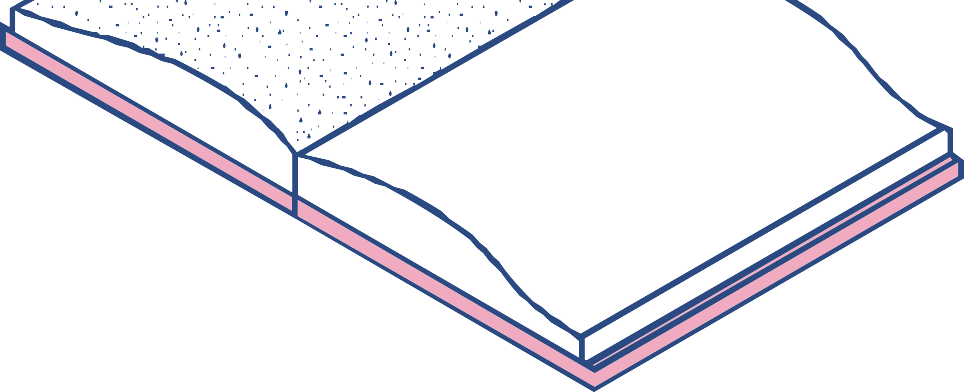 Д О Р О  Ж Н А Я  К А Р Т  А
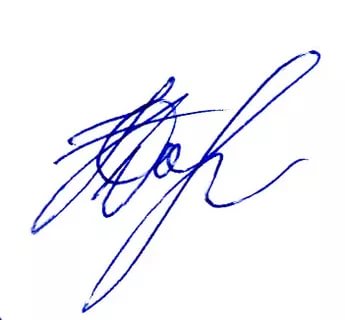 7
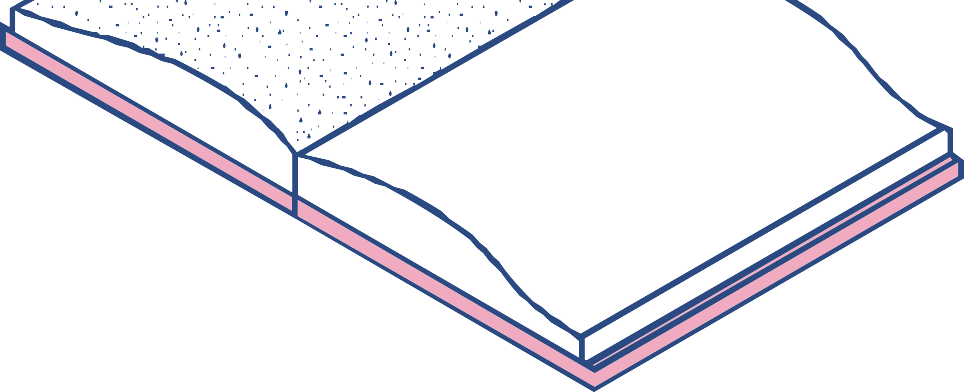 Выводы, результаты
Уже сегодня мы смело можем сказать, что внедрение бережливых технологий в деятельность МБОУ «СОШ №93» позволяет сделать наше ОУ комфортнее для всех. Также применение бережливых технологий, как одного из видов инноваций проектирования образовательного процесса влияет на формирование компетентности педагогов, развитие креативности, выработку у них исследовательских умений, поиска инновационных средств, что приводит к повышению качества образовательного процесса.
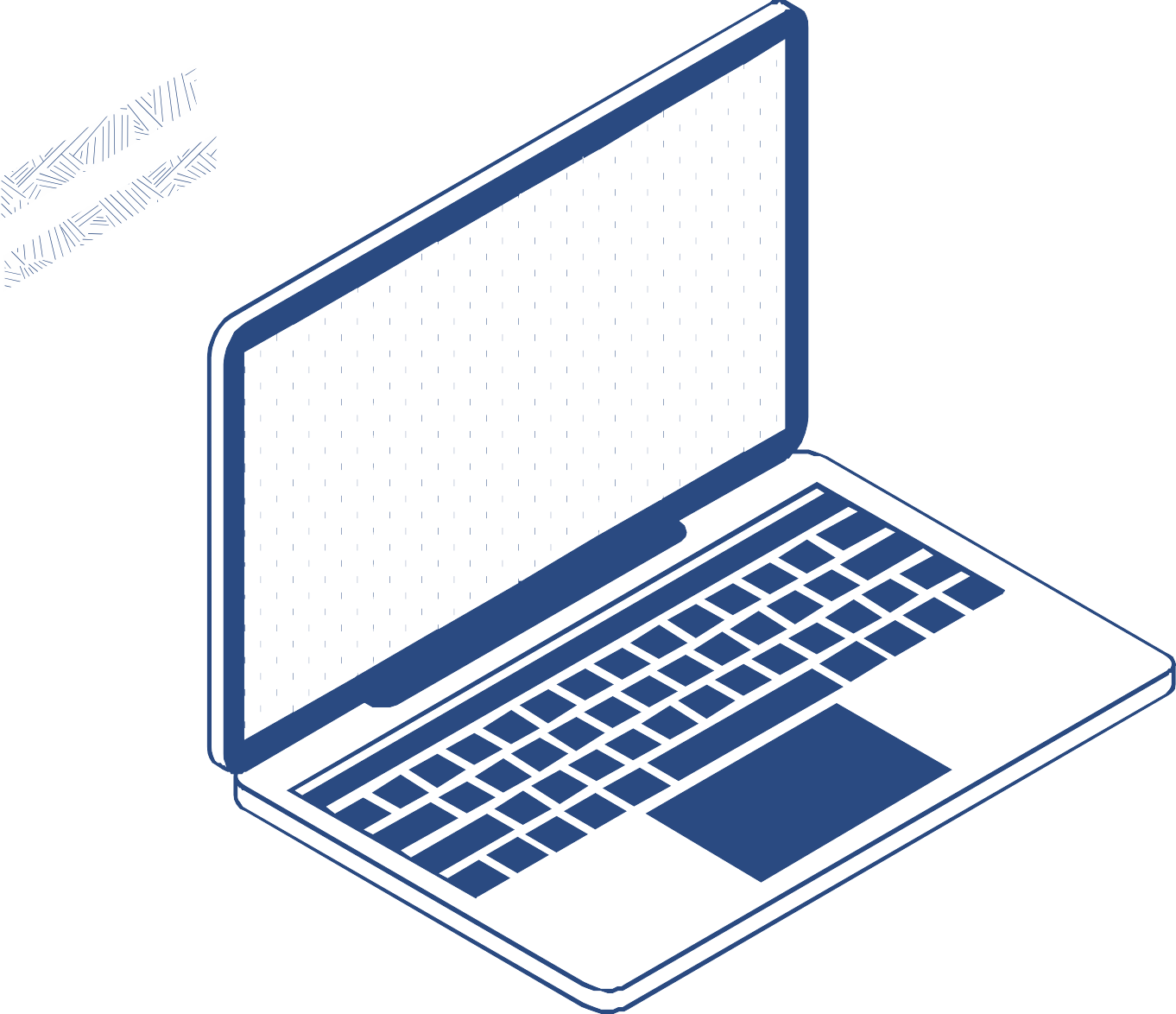 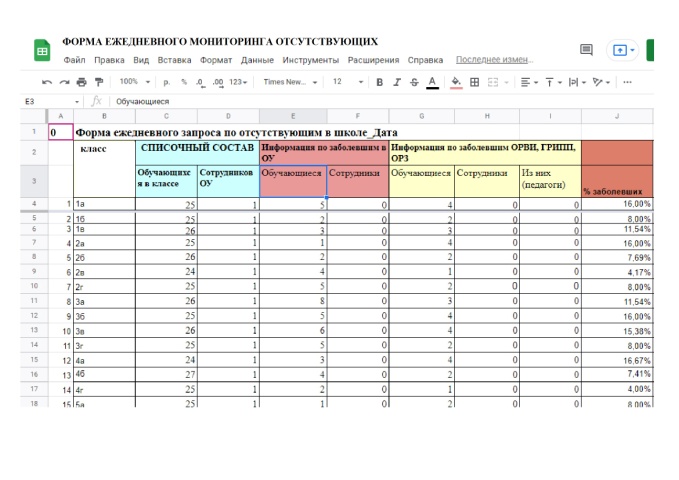 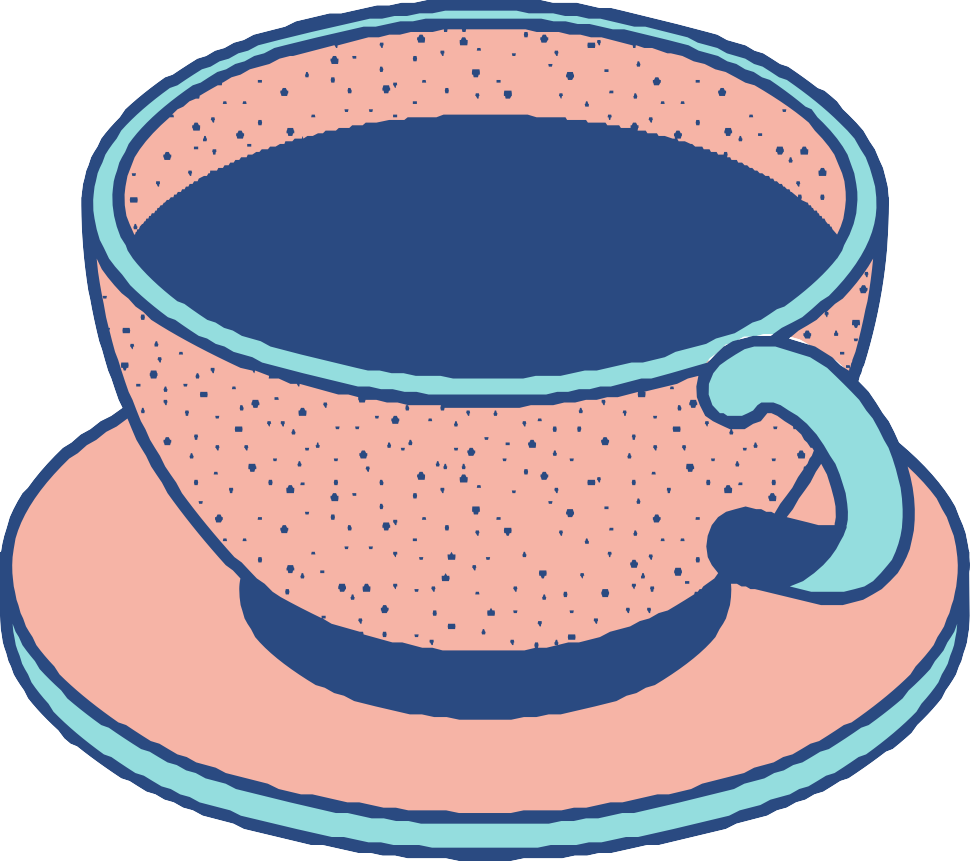 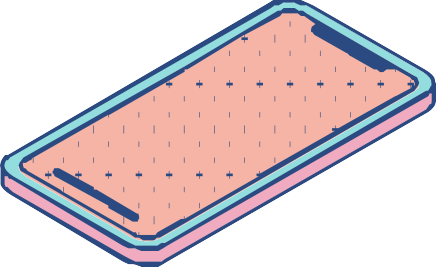